0
500m
1000m
新大阪駅周辺地域　<114ha>　区域図
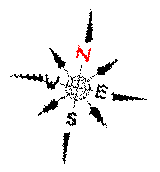 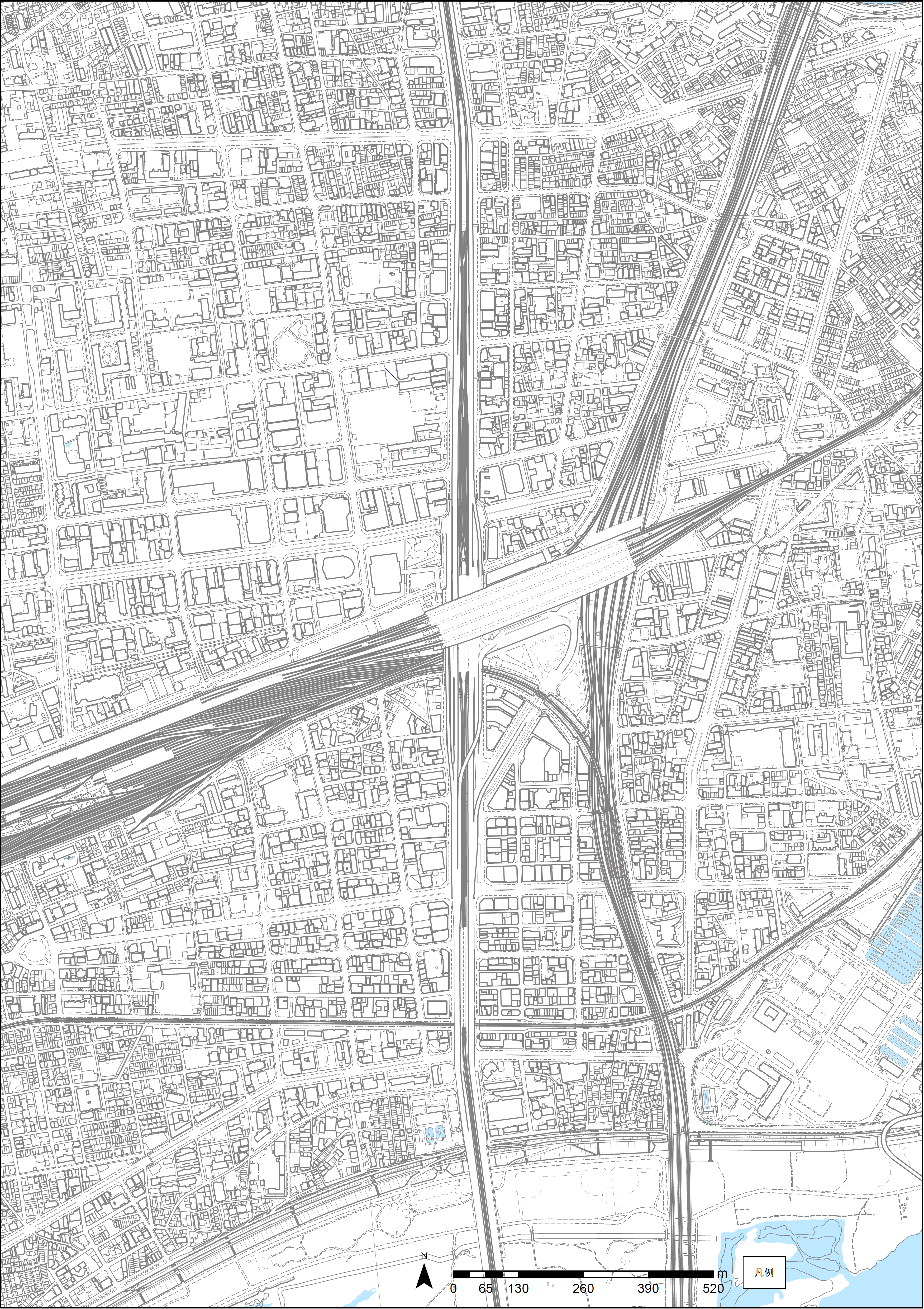 Osaka Metro 御堂筋線
国道４２３号（新御堂筋）
ＪＲ東海道新幹線
JR在来線
新大阪駅
歌島豊里線
新幹線
新大阪駅
西淡路南方線
都市再生緊急整備地域
ＪＲ山陽新幹線
Osaka Metro
新大阪駅
ＪＲ東海道本線
十三吹田線